ESPNIC Infection, Inflammation and Sepsis Section
Report activities 2022-2023

Luregn Schlapbach and Gabriella Bottari
June 2023
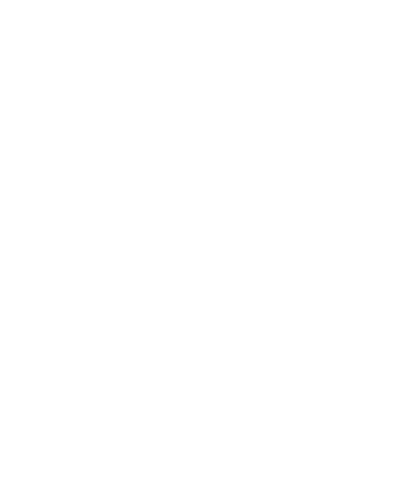 EDUCATIONAL ACTIVITIES
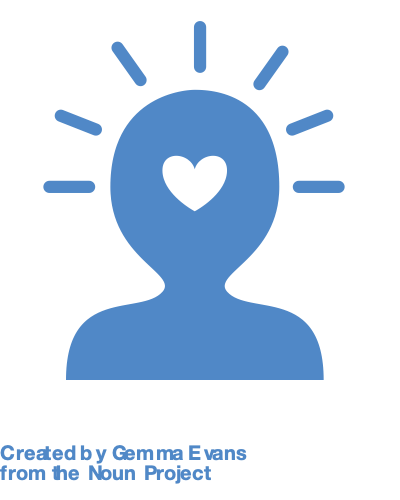 Webinar on PIM-TS/MIS-C
MARCH 2022 
Physiopathology: Discovery of a new disease - what we know ? (Michael J Carter, King College London, UK)
Best management: Evidence and new trials for the treatment of PIMS-TS (Elisabeth Whittaker, Imperial College London)
Masterclasses on pediatric septic shock:

BASIC COURSE 
 June 2022
 Streaming pre-recorded lectures, panel discussion and interactive breakout rooms

 Pre-congress WORKSHOP , ESPNIC 2023 Athens
 20 June 2023
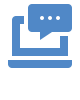 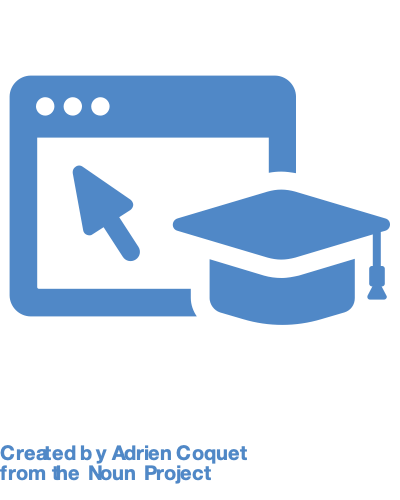 1
EDUCATIONAL ACTIVITIES
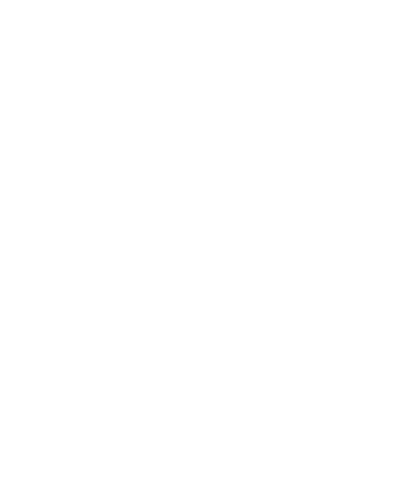 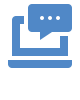 WFIPICCS endorsed sepsis webinar – May 2023 PICU SEPSIS AWARNESS WEEK
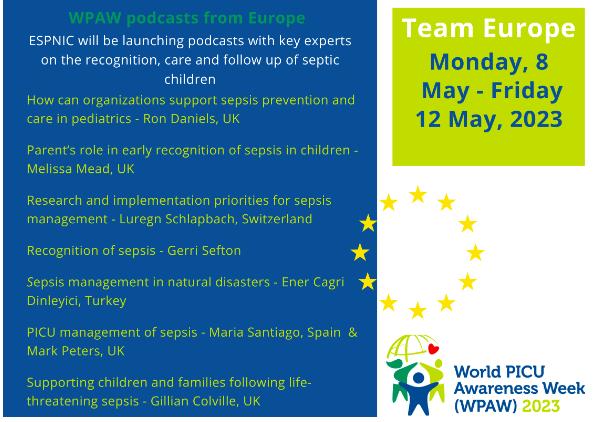 2
PEDIATRIC SEPSIS DEFINITION TASKFORCE
SCCM funded, Co-Chaired SCCM (Scott Watson) and ESPNIC (Luregn Schlapbach)37 members from HIC+LMIC, PICU, ED, ID, PH including several ESPNIC members
Databases from 3.5 Mio encounters from 3 continents accessed to derive new sepsis criteria
Currently during Delphi voting phase; Release of criteria anticipated Jan 2024 SCCM Phoenix
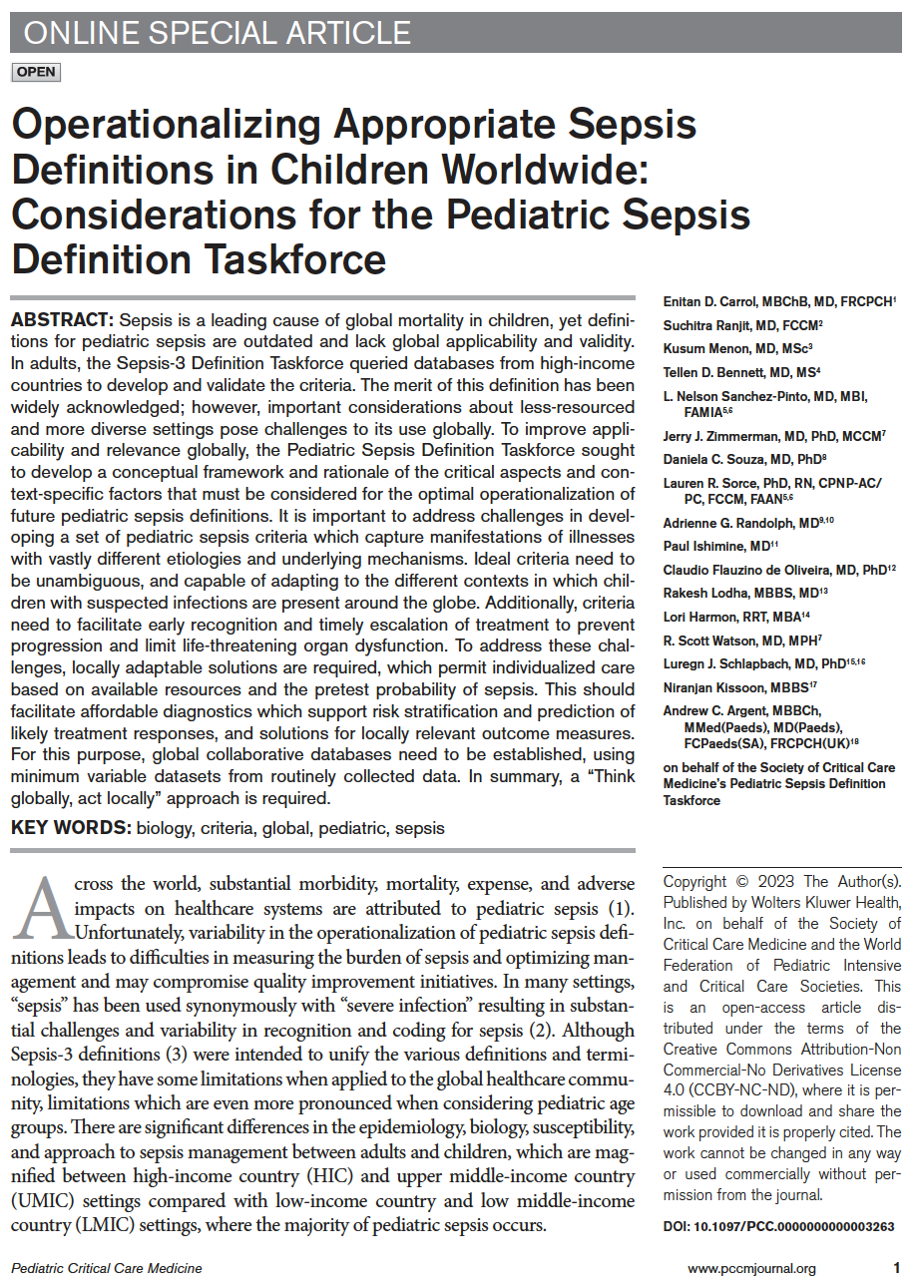 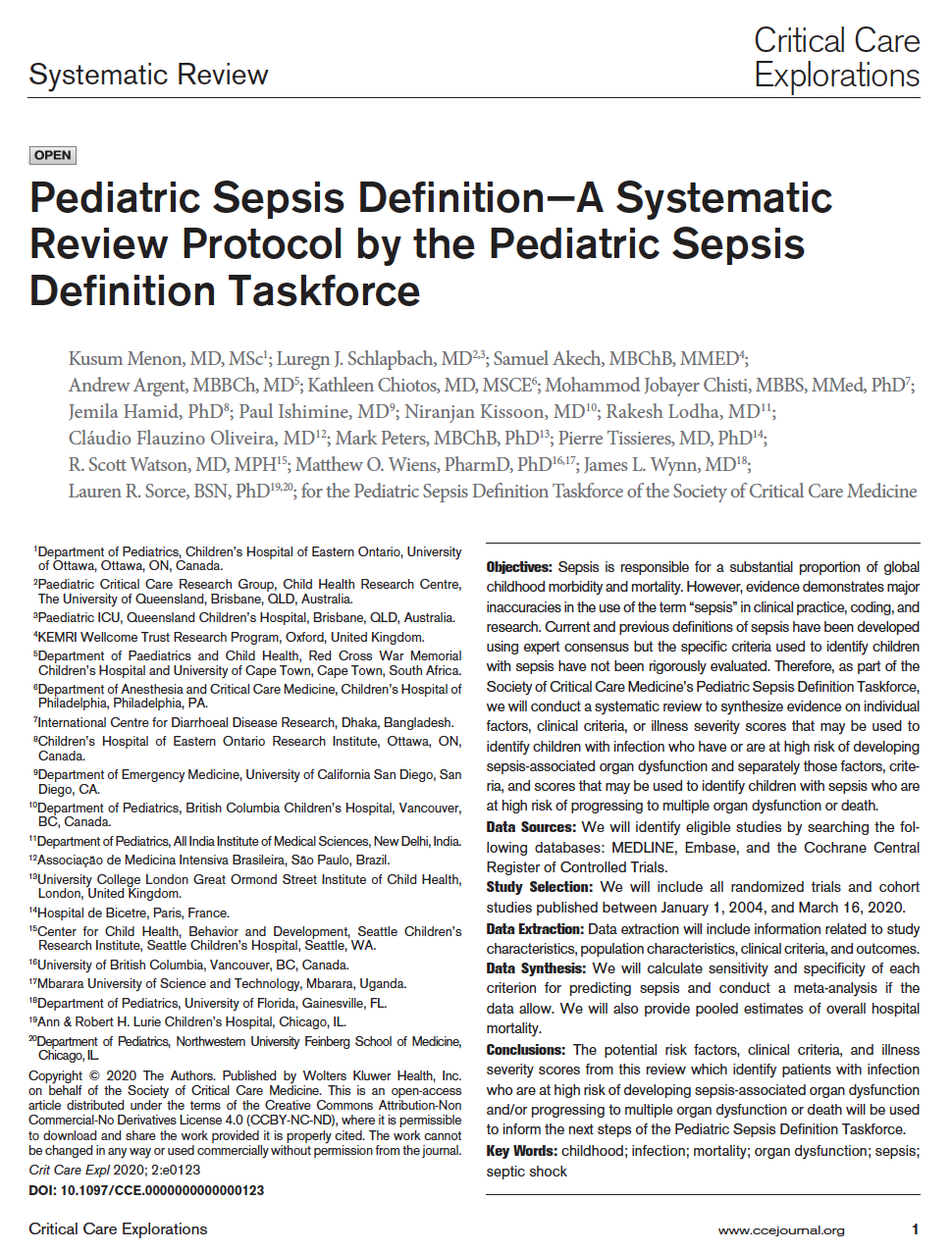 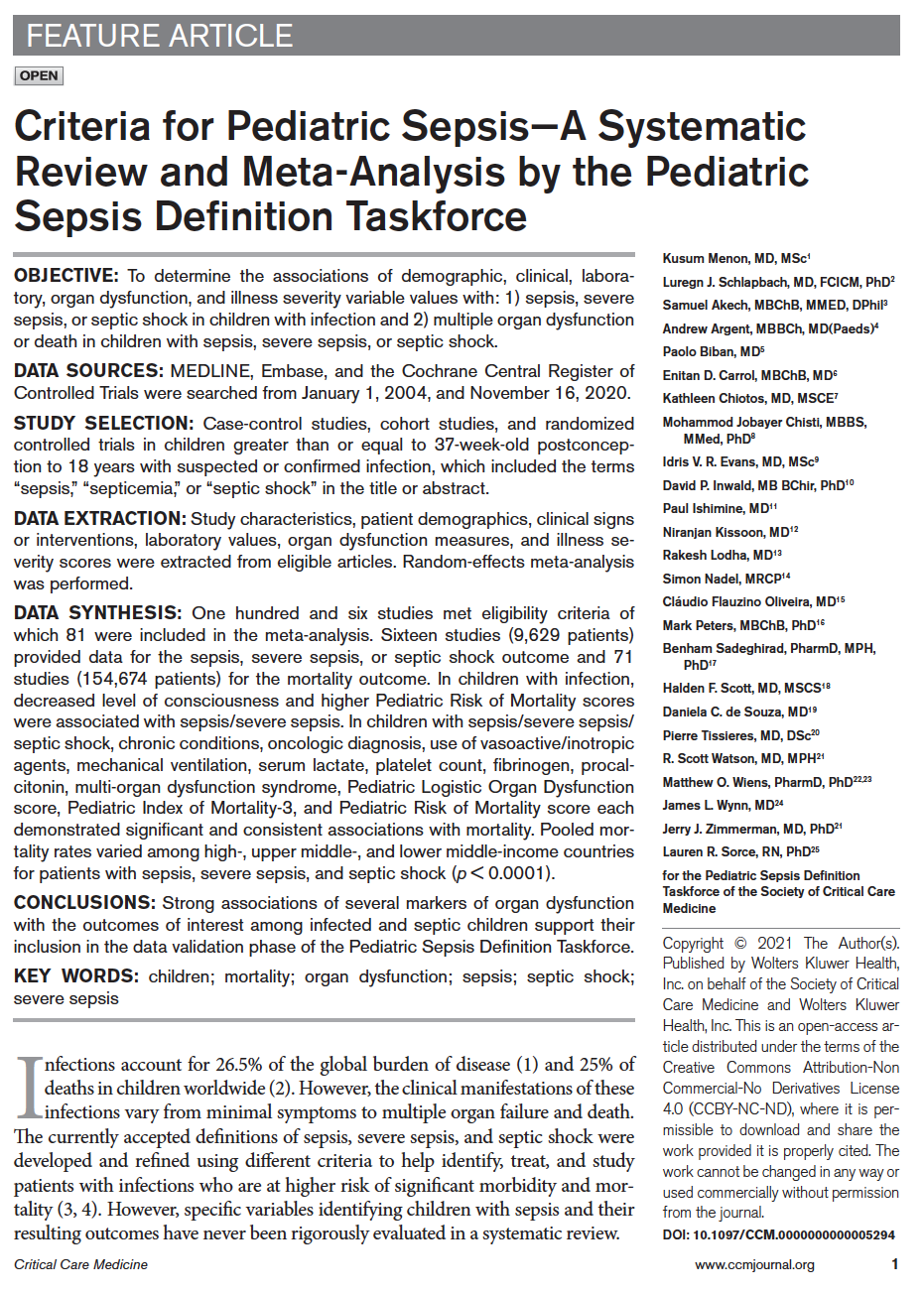 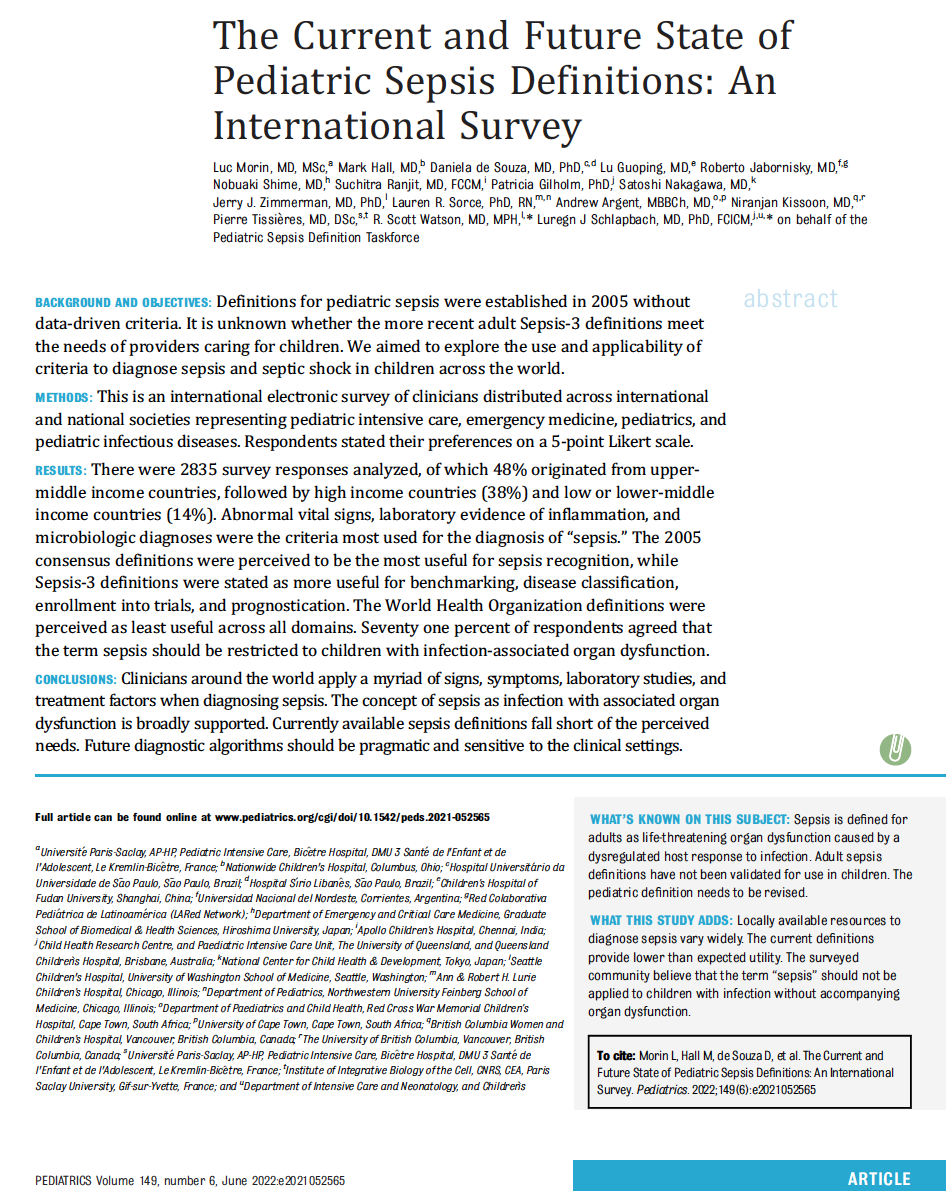 Menon PCCM 2023
3
PEDIATRIC SURVIVING SEPSIS CAMPAIGN
SCCM – ESICM/ESPNIC co-funded, Co-Chaired SCCM (Scott Weiss, Tex Kissoon) and ESPNIC (Mark Peters, Pierre Tissieres)members from HIC+LMIC, PICU, ED, ID including many ESPNIC Infection/Sepsis section members

Timeline anticipating kick-off later 2023, main body of work 2024/2025


- ACCCM 2007-2014 update published 2017
- SSC update started in 2017, published 2020

Move towards more agile guidelines with faster updating?
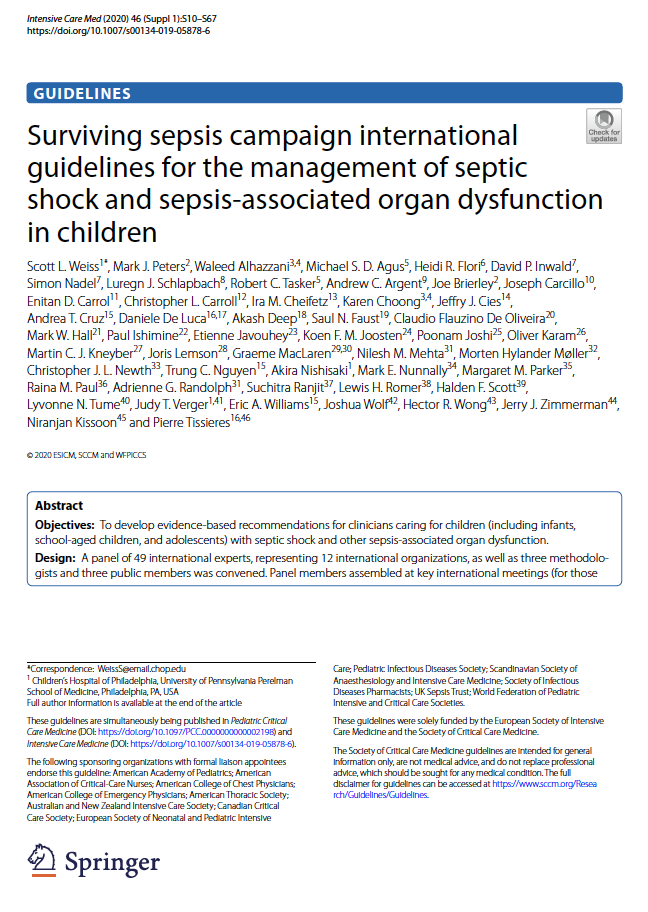 4
WHITE PAPER ON INTERNATIONAL PICU TRIAL COLLABORATION
Co-Chaired Luregn Schlapbach (ESPNIC), Kusum Menon (CCCTG)

Bring together all PICU trial networks (ESPNIC, PICCS-SG, PALISI, PACMAN, ANZICS PSG, LARED/SLACIP, Africa)

ESPNIC Reps: Akash Deep, Lyvonne Thume, Roelie von Asperen, Martin Kneyber

Workshops to define state-of-the-art, challenges, opportunities, and roadmap for PICU trials

Kick off Mai 2023, completion end of 23, publication 2024
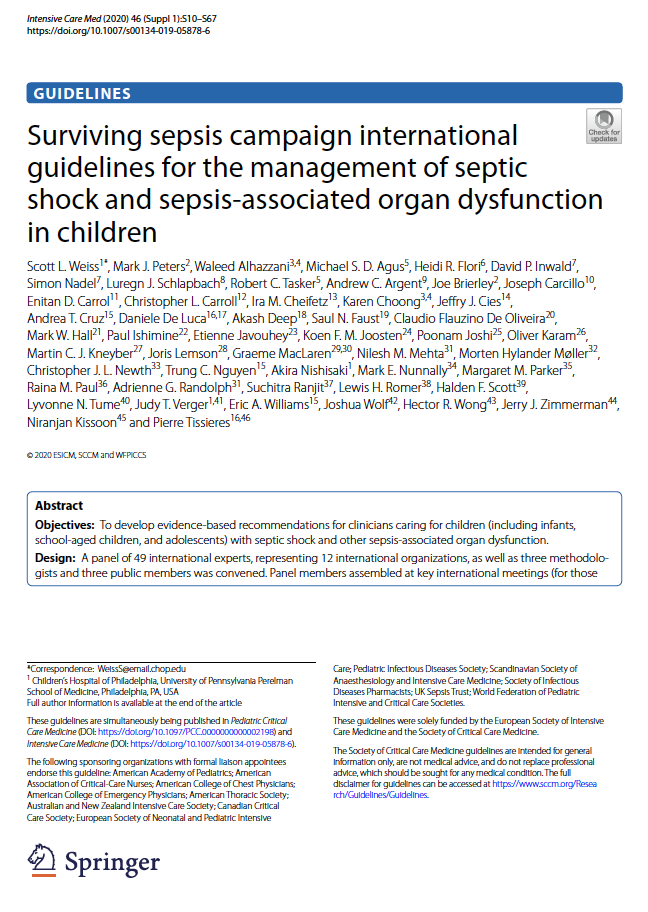 5
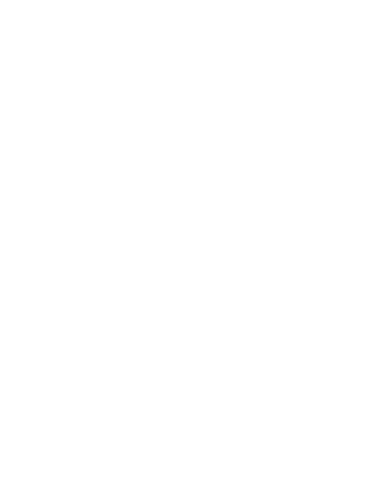 RESEARCH ACTIVITIES
Proposed focus areas


2023: Blood purification in critically ill children – (Gabriela Bottari)
1. International survey across PICUs

2024: Development of Antibiotic Stewardship Guidelines for PICUs  (Luregn Schlapbach)
6
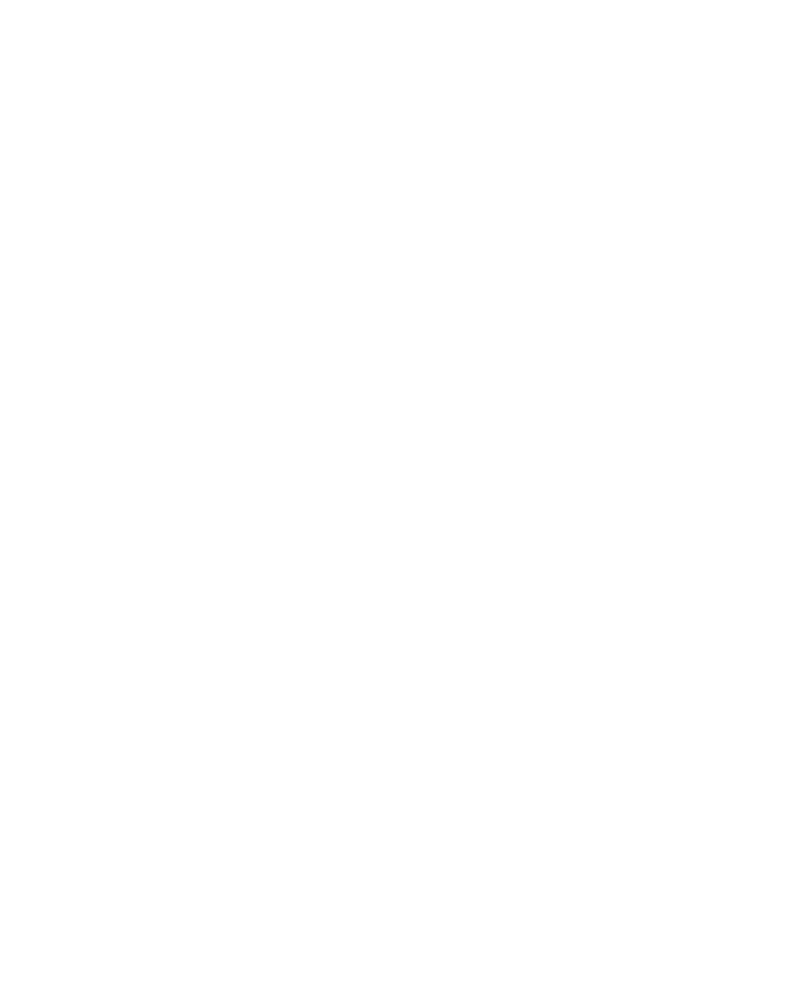 Blood purification in critically ill childrenInternational survey across PICUs
MODIEFIED DELPHI METHOD
Round 2
Round 1
Round 3
Panel list will be ask to reconsider answers of the second round
Qualitative round 
Panel list drafted the questionnaire
Round 1 questionnaire findings
November 2022
September  2021
June 2022
Panel list
selection
 inside ESPNIC
DRAFT WILL BE PRESENTED DURING ISS SECTION MEETING IN ATHENS
7
Antimicrobial Stewardship in PICU
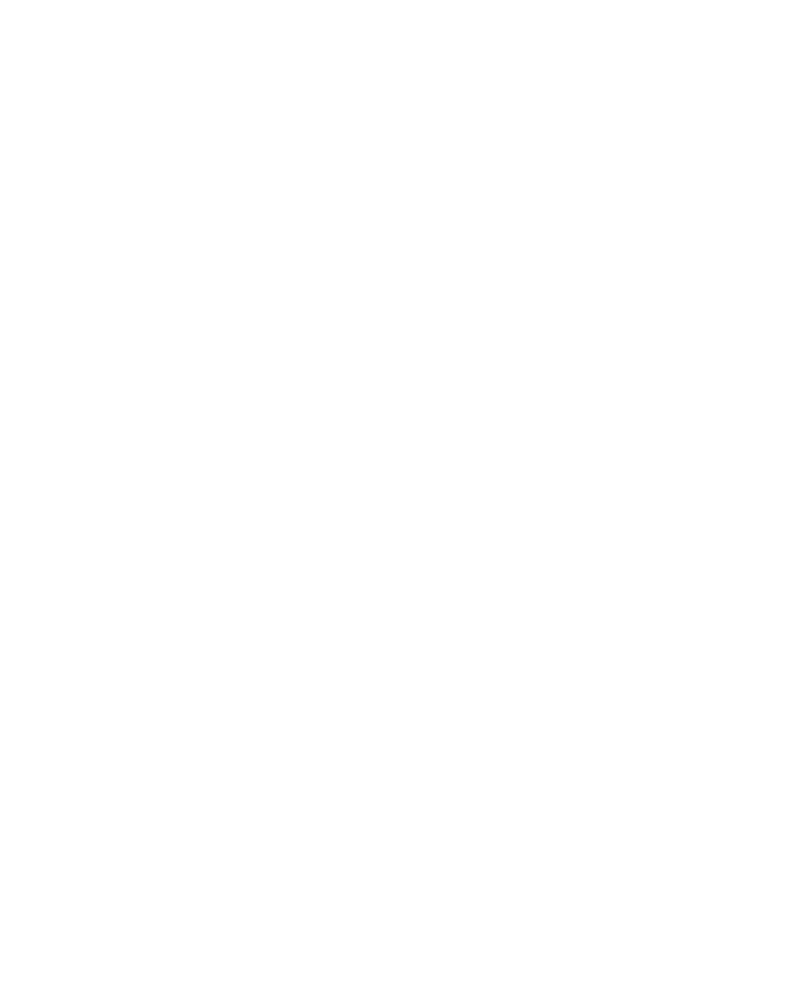 Publication: Clos M, Schlapbach LJ, Arata-Bardet J, Javouhey E, Mortamet G, on behalf of European Society of Neonatal and Pediatric Intensive Care (ESPNIC) Section on Infection, Inflammation, and Sepsis. Eur J Pediatr. 2022 Jul;181(7):2873-2877. doi: 10.1007/s00431-022-04481-0. Epub 2022 Apr 25.
Several interested members; full work not initiated yet due to Taskforce & Blood purification work being prioritized
ESPNIC white paper on AMS in PICU to be prepared and worked on in 2024-25; partnership with ECCMID/ESPID will be sought
8
Discussion points
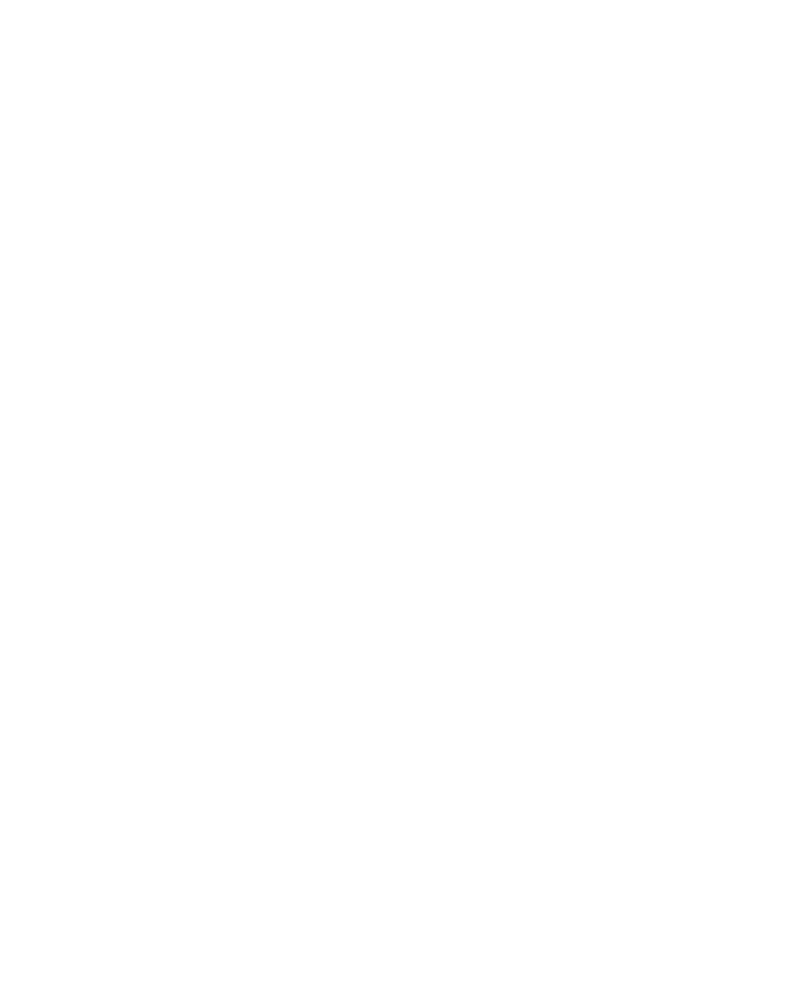 Quality improvement in paediatric sepsis?
Initially aimed to be focused on Europe, but Lancet Child Adolescent Health editor requested this to be part of a paediatric sepsis series with more global focus; Work started in June 2023: Series lead: Luregn Schlapbach, QI paper lead: Tex Kissoon, Daniela de Souza
How to promote European Sepsis QI activities across ESPNIC?
Exchange with ESPR Infection&Sepsis section (Chair Eric Giannoni)?
9
New Proposals - 2024
Discussion
10
ORGANISATION OF THE SECTION
Do you have new/additional projects to propose? 
Please send email to luregn.schlapbach@kispi.uzh.ch and to gabriella.bottari@opbg.net

             See you at the Infection, Inflammation, and Sepsis section meeting in ATHENS /
on 21st June  from 12.30 to 13.30 at Conference Room 1


Input and feedback from Section members is most welcome! Let`s engage junior staff members/trainees, nurses, and allied health too!!!
12